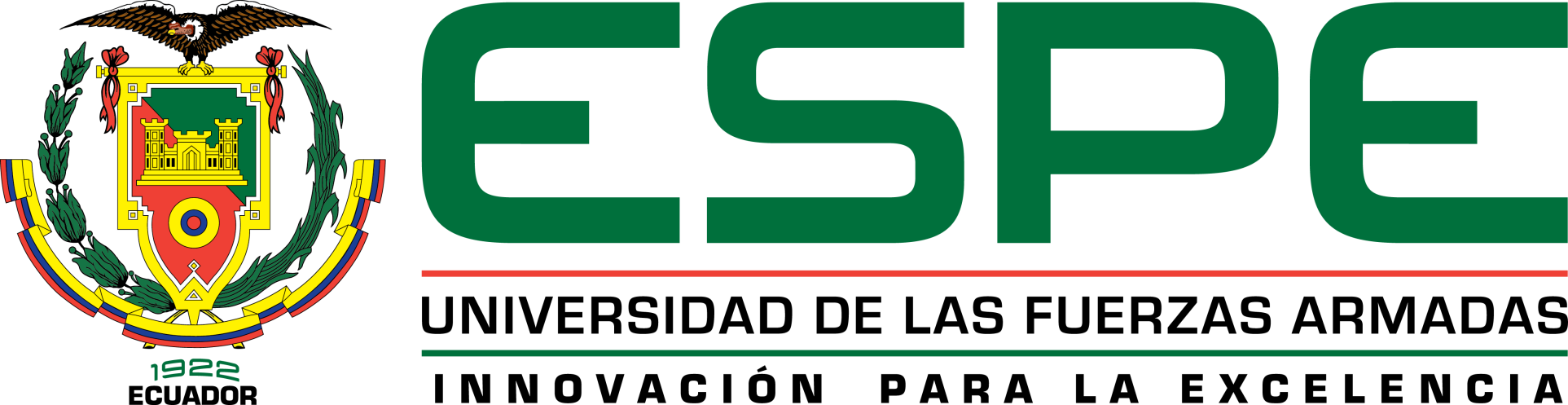 Estudio del consumo nacional de frutas deshidratadas importadas en el Ecuador
Fernanda Rosero
Resumen
Metodología
Proceso de deshidratación
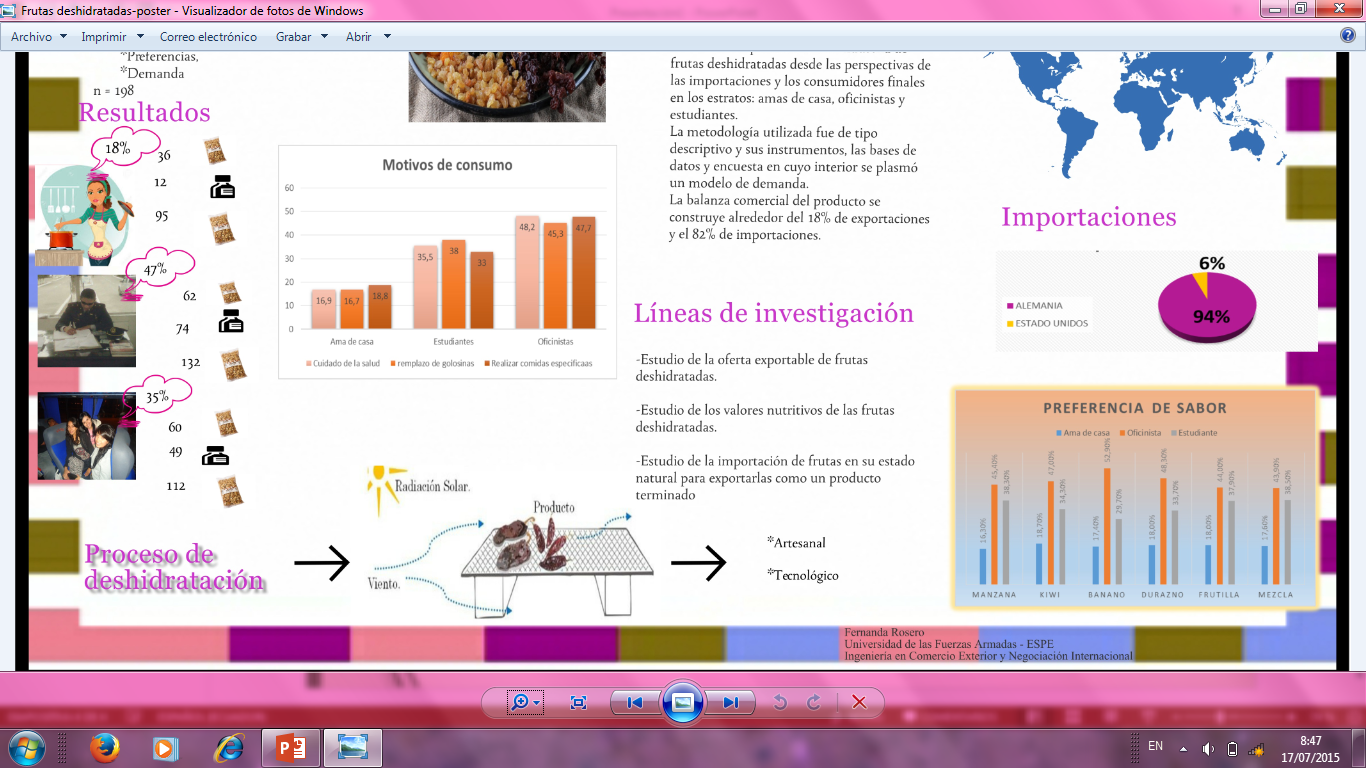 Artesanal

Tecnológico
Resultados
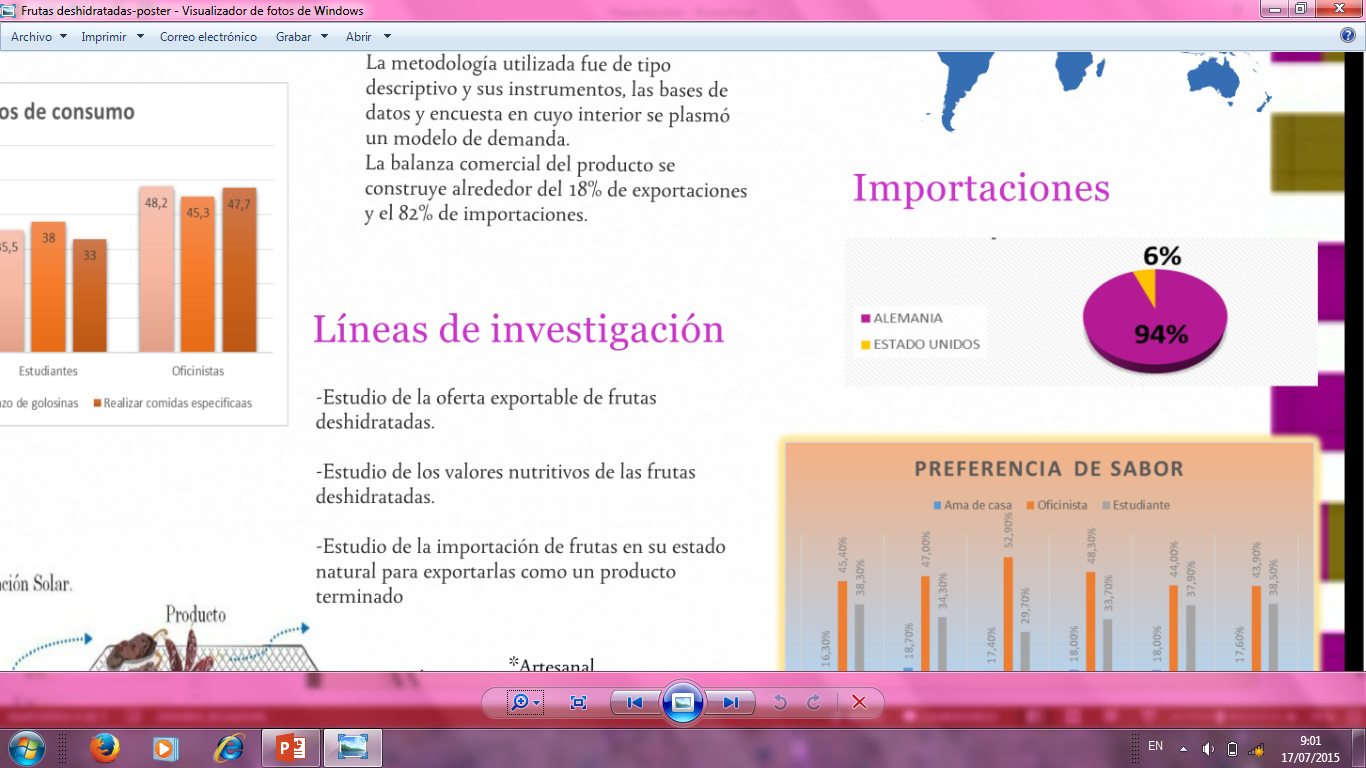 Los proveedores más significativos de frutas deshidratadas son Alemania y Estados Unidos
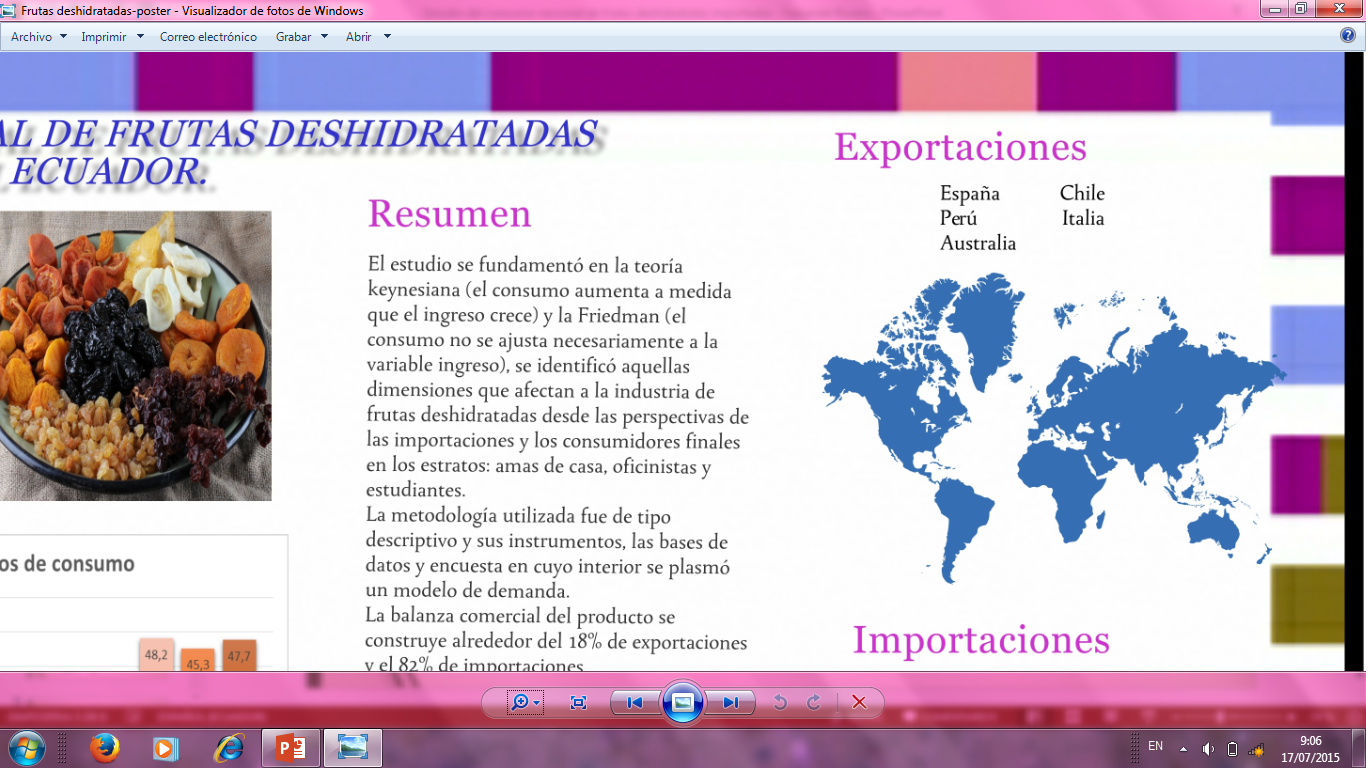 Ecuador exporta  18%  de frutas deshidratadas
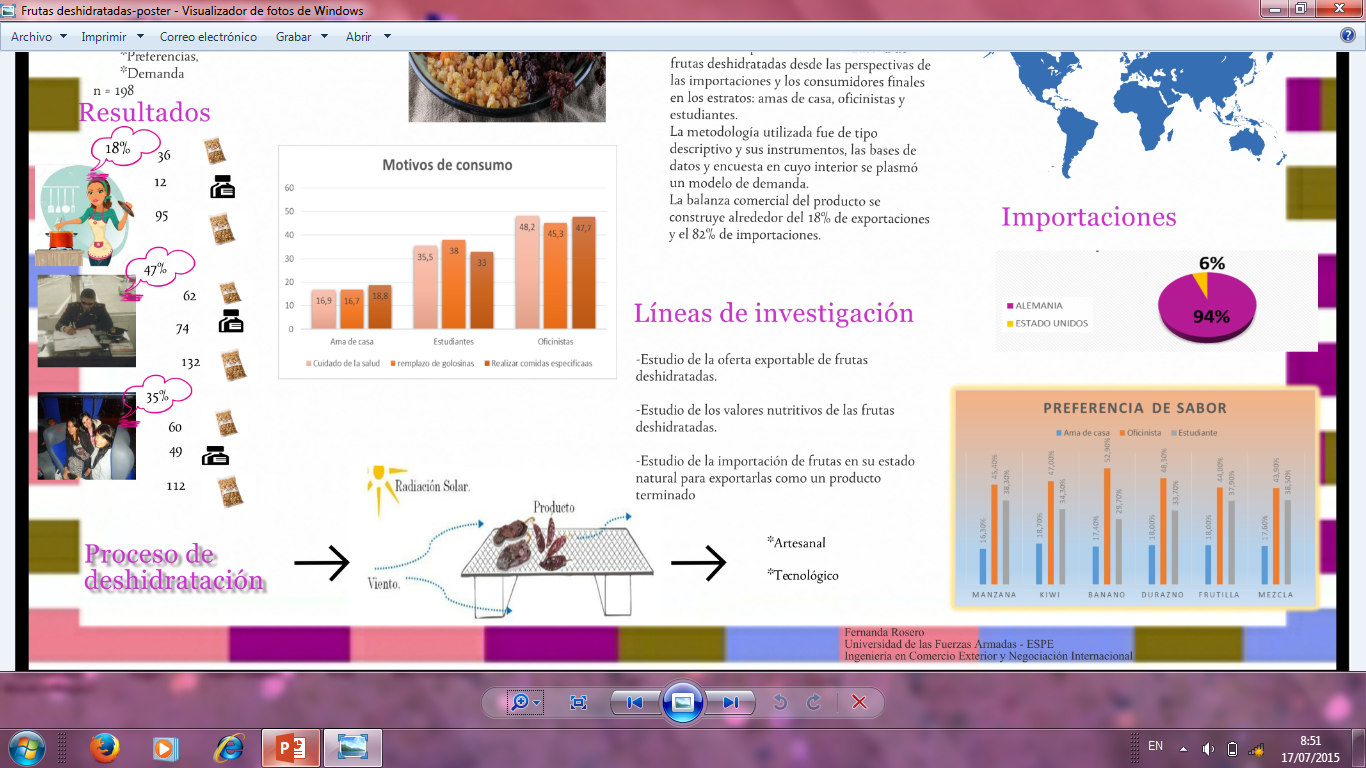 Existe mayor demanda de frutas deshidratadas por parte de los oficinistas
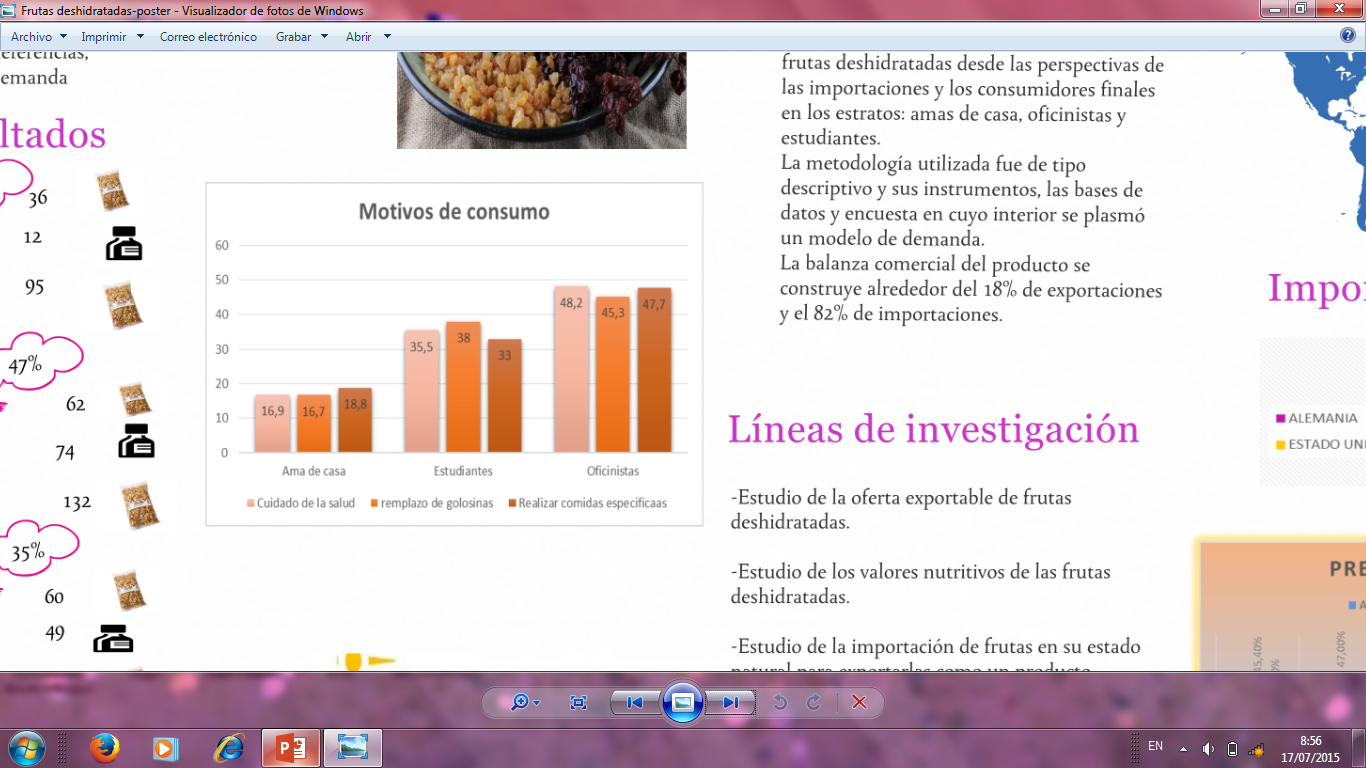 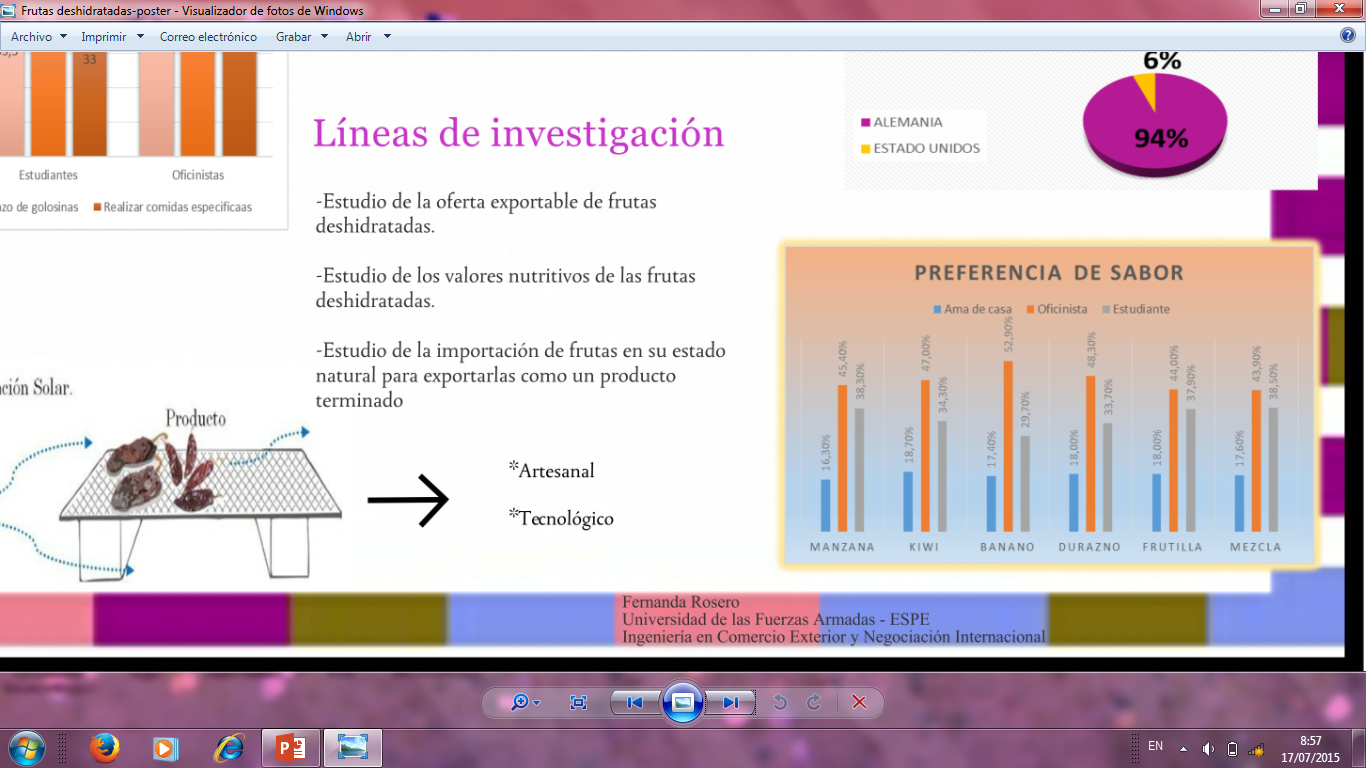